Working with Your Regional Consortia
Karen Daar, Los Angeles Valley College
Lorraine Slattery-Farrell, ASCCC South Representative
Julie Pehkonen, Chair, Inland Empire/Desert Regional Consortium
2
Breakout Description
This breakout will examine the program review process for CTE and the roles of regional consortia and advisory boards. Presenters will discuss how to effectively work with your regional consortia, advisory boards, and DSN.
3
The Role of Regional Consortia in Curriculum Process
4
Title 5  §55130(b)(8)(E)
New and substantially revised programs require the recommendation of the Regional Consortia
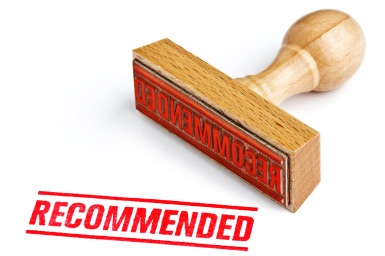 Regional Consortia Consider
Labor Market Data

Undue Impact on other colleges
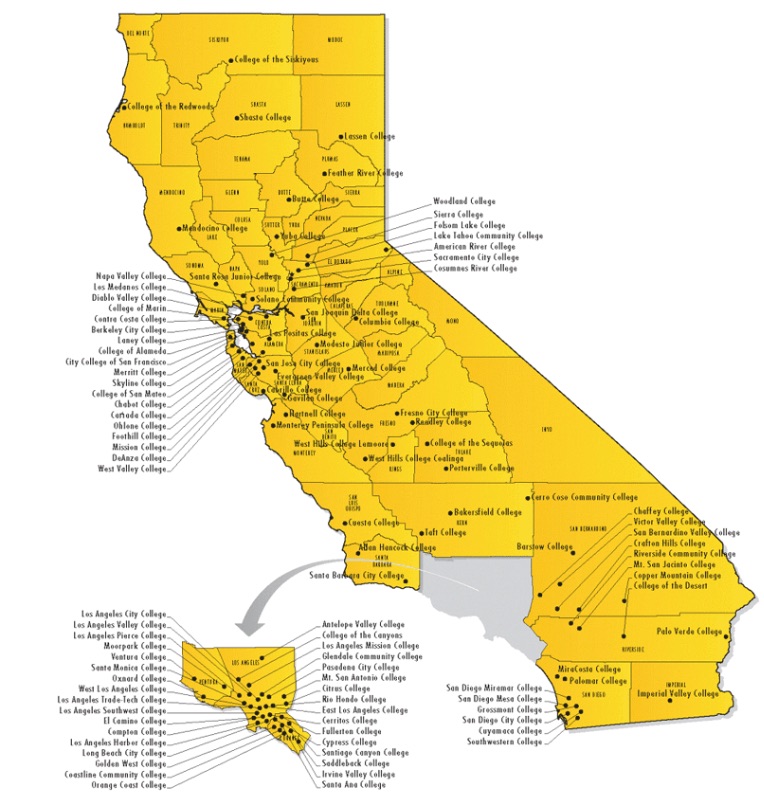 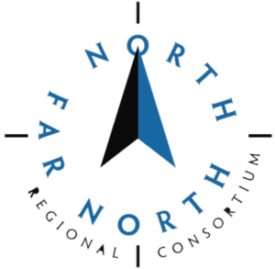 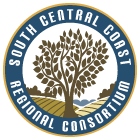 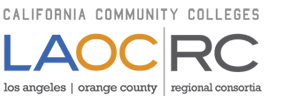 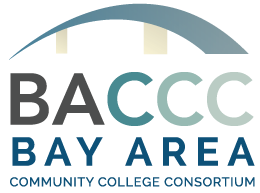 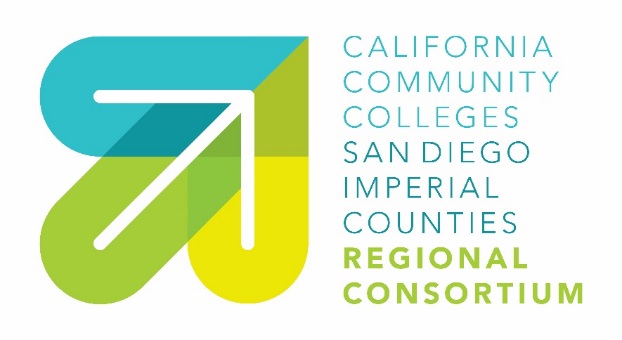 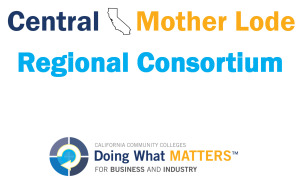 7
Who Makes the Recommendation?
Typically a subcommittee of the CTE Deans
8
What are consortia looking for?
Primarily … to ascertain the need for the proposed program in regard to other community colleges in the area, as specified by Title 5, section 55130 (b)(8)(E).
9
What is the Process?
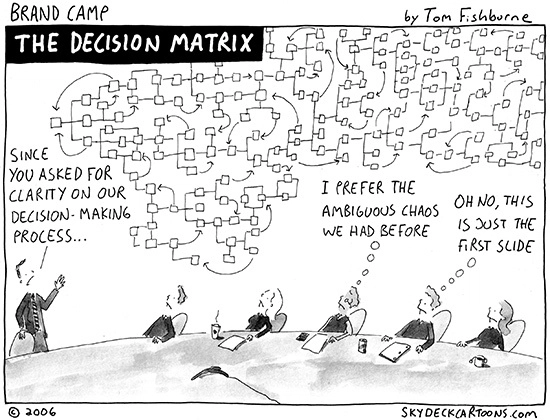 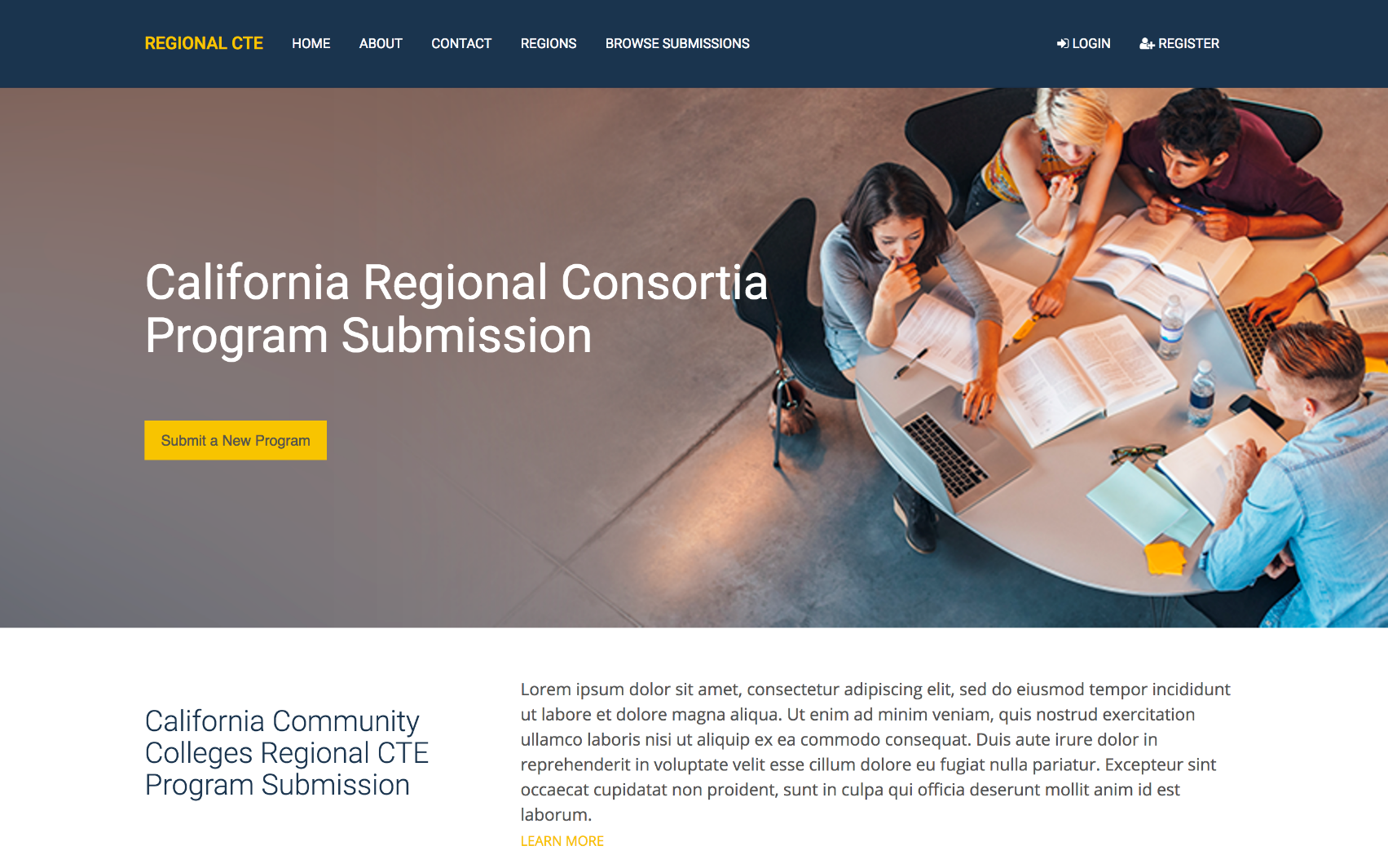 This site is under development. Actual site will go live soon.
[Speaker Notes: Home Page]
Step 1:  Create a user account (register)
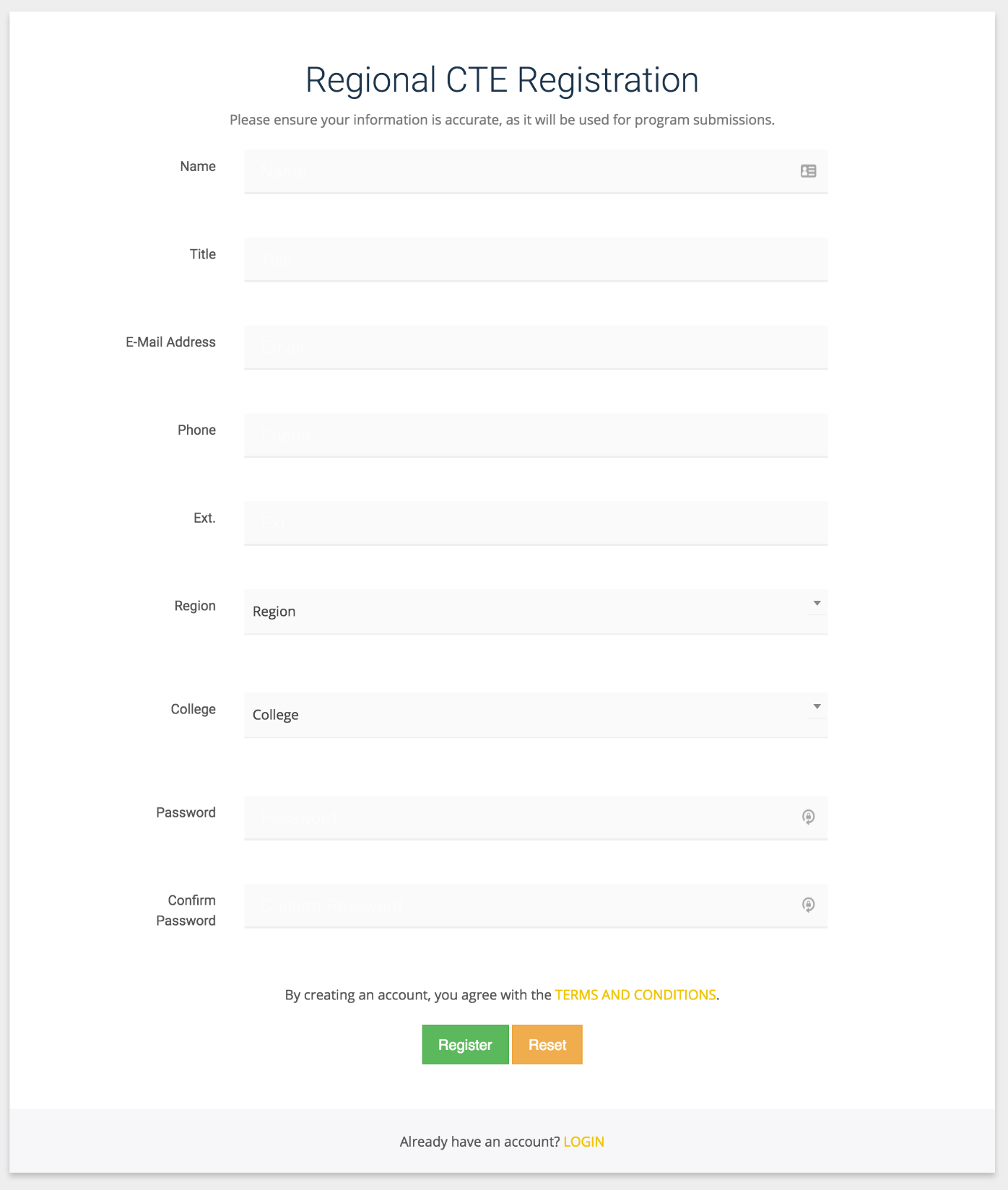 Why Register?
[Speaker Notes: Register Page]
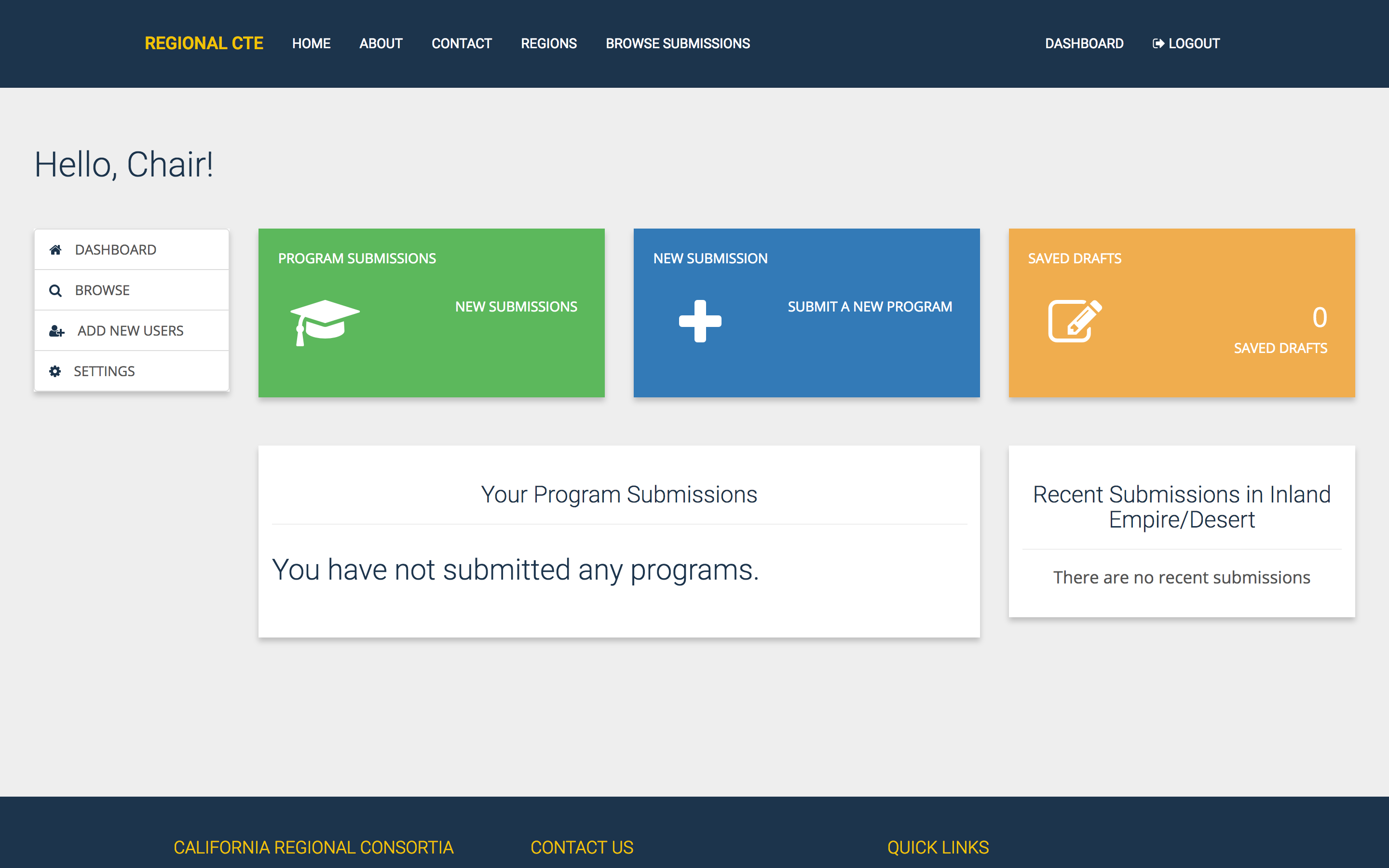 [Speaker Notes: User Dashboard. The only additional feature that the chair has is the ability to add new users.]
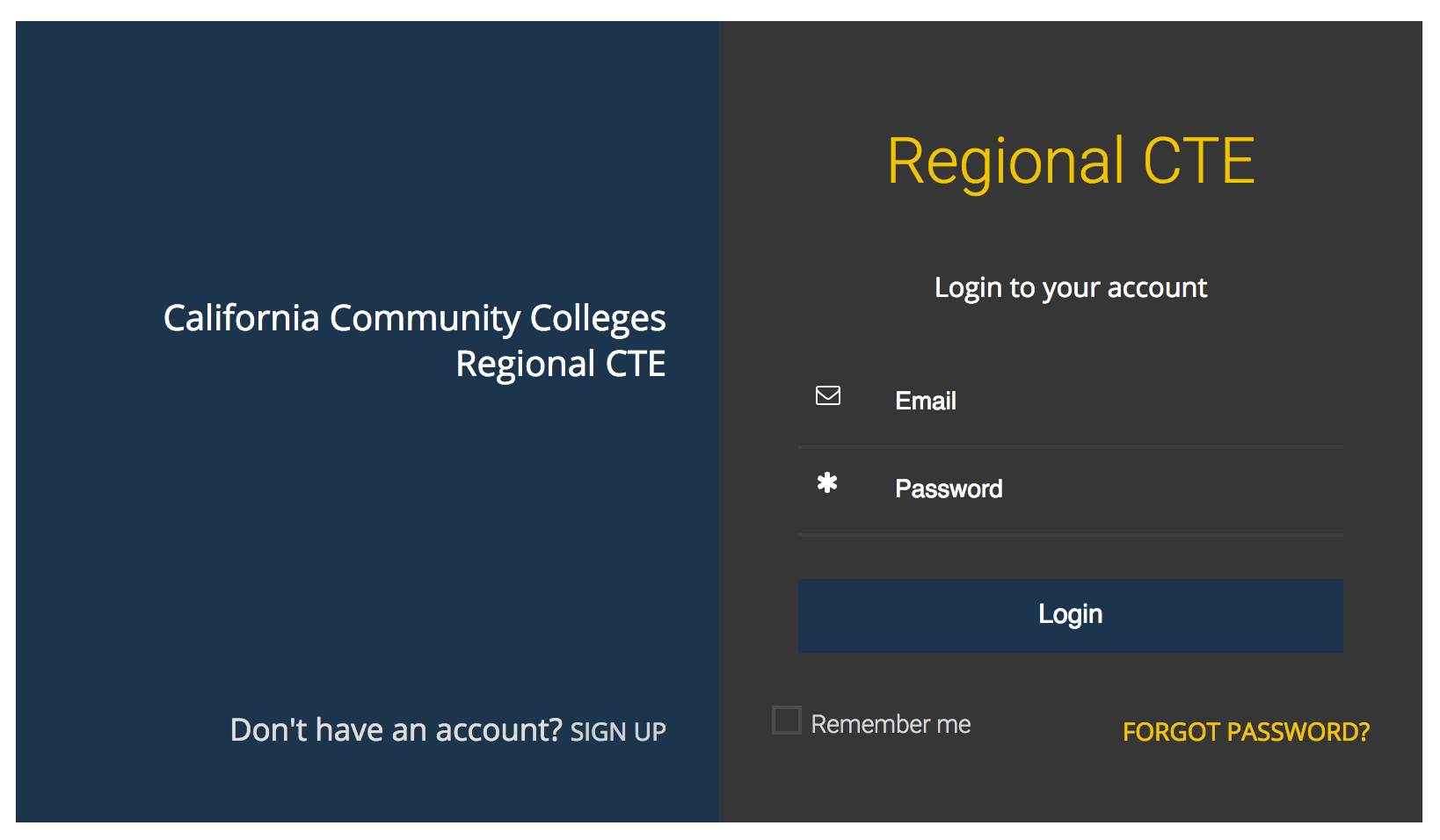 [Speaker Notes: Login Page]
Step 2:  Request a LMI report from the Center of Excellence
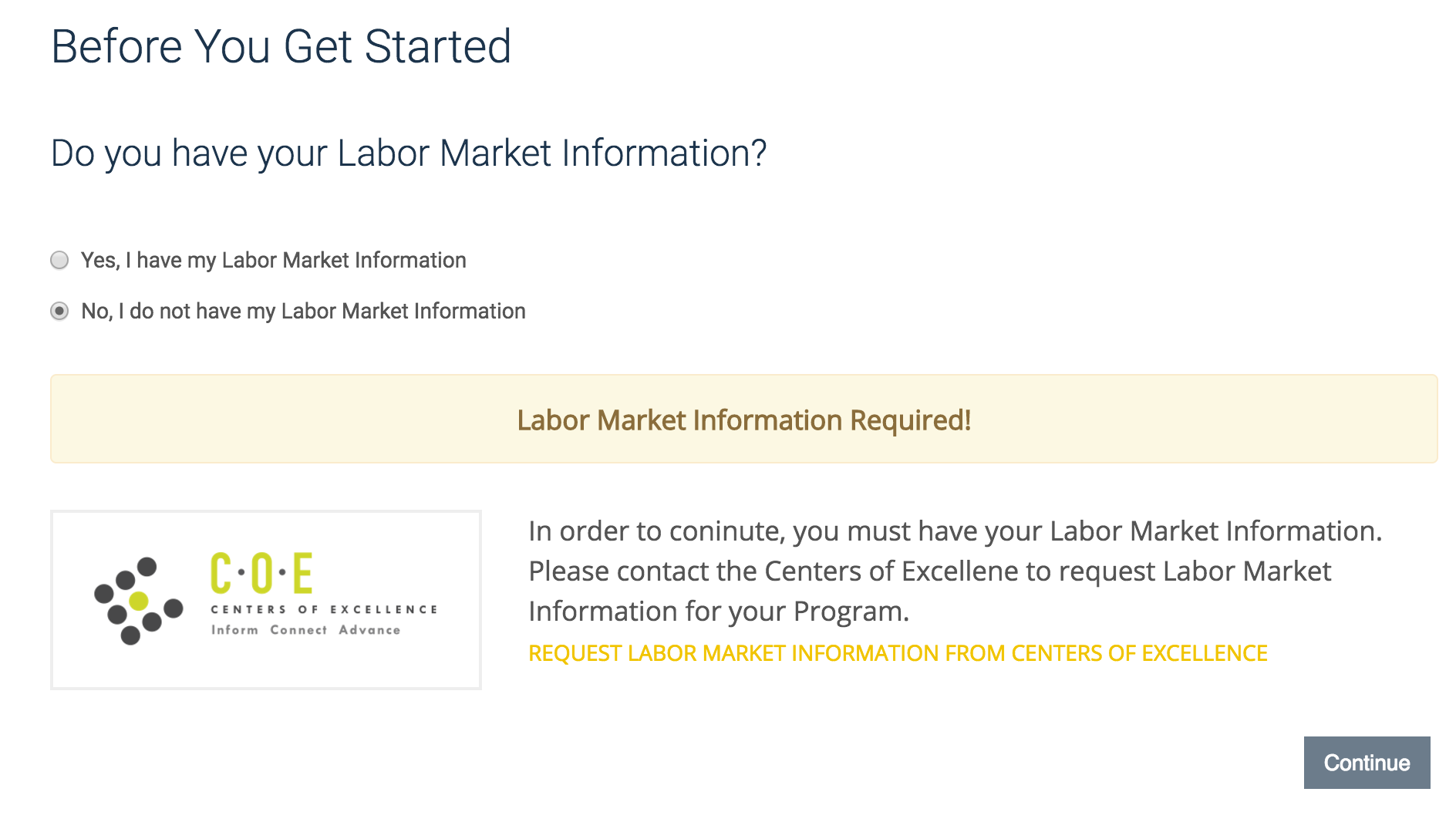 [Speaker Notes: Submit Form Pt 1.]
Step 3:  Submit a request to your regional consortium to review your program and recommend approval(actual site will be live soon)
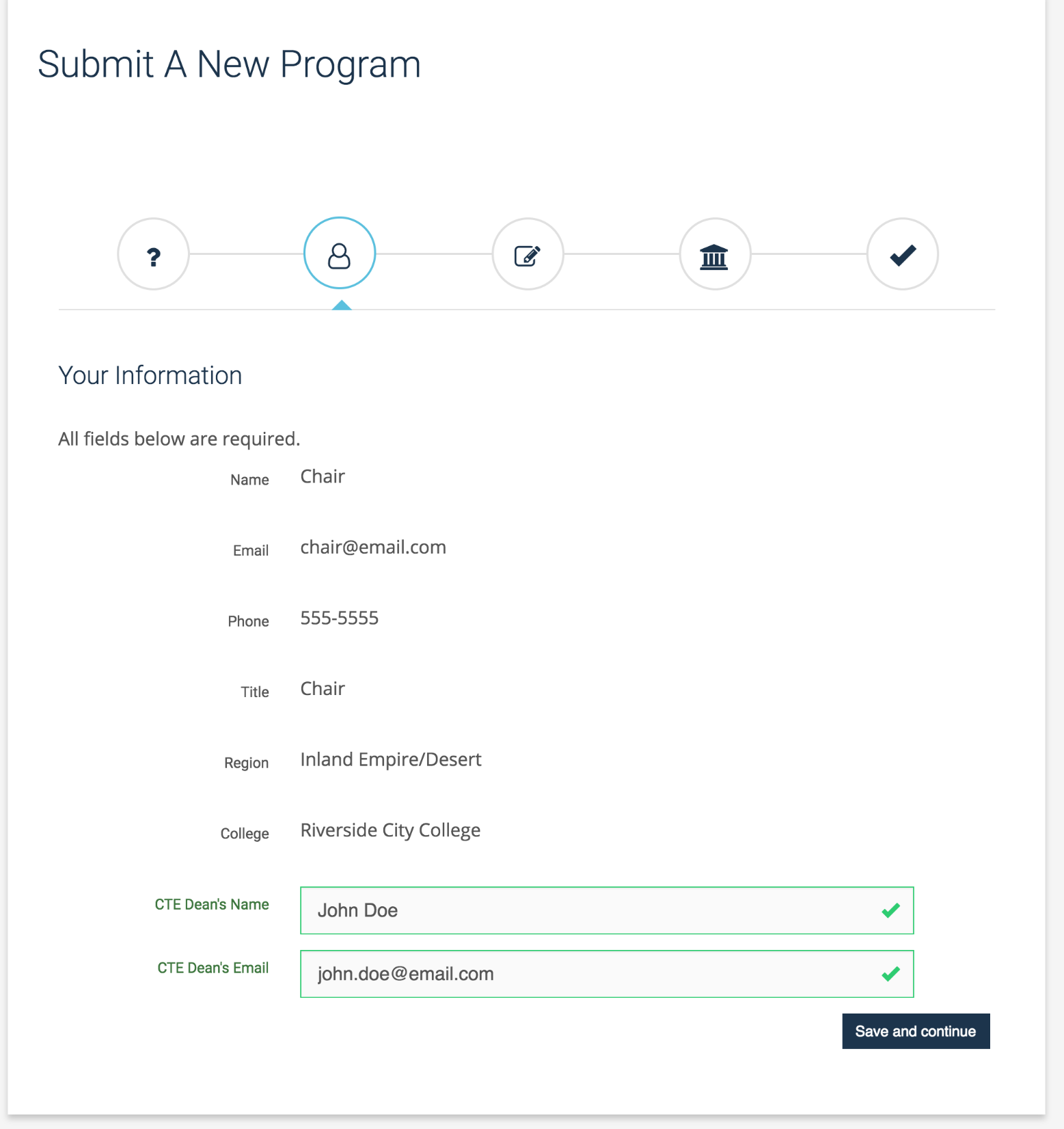 [Speaker Notes: Submit Form Pt. 2]
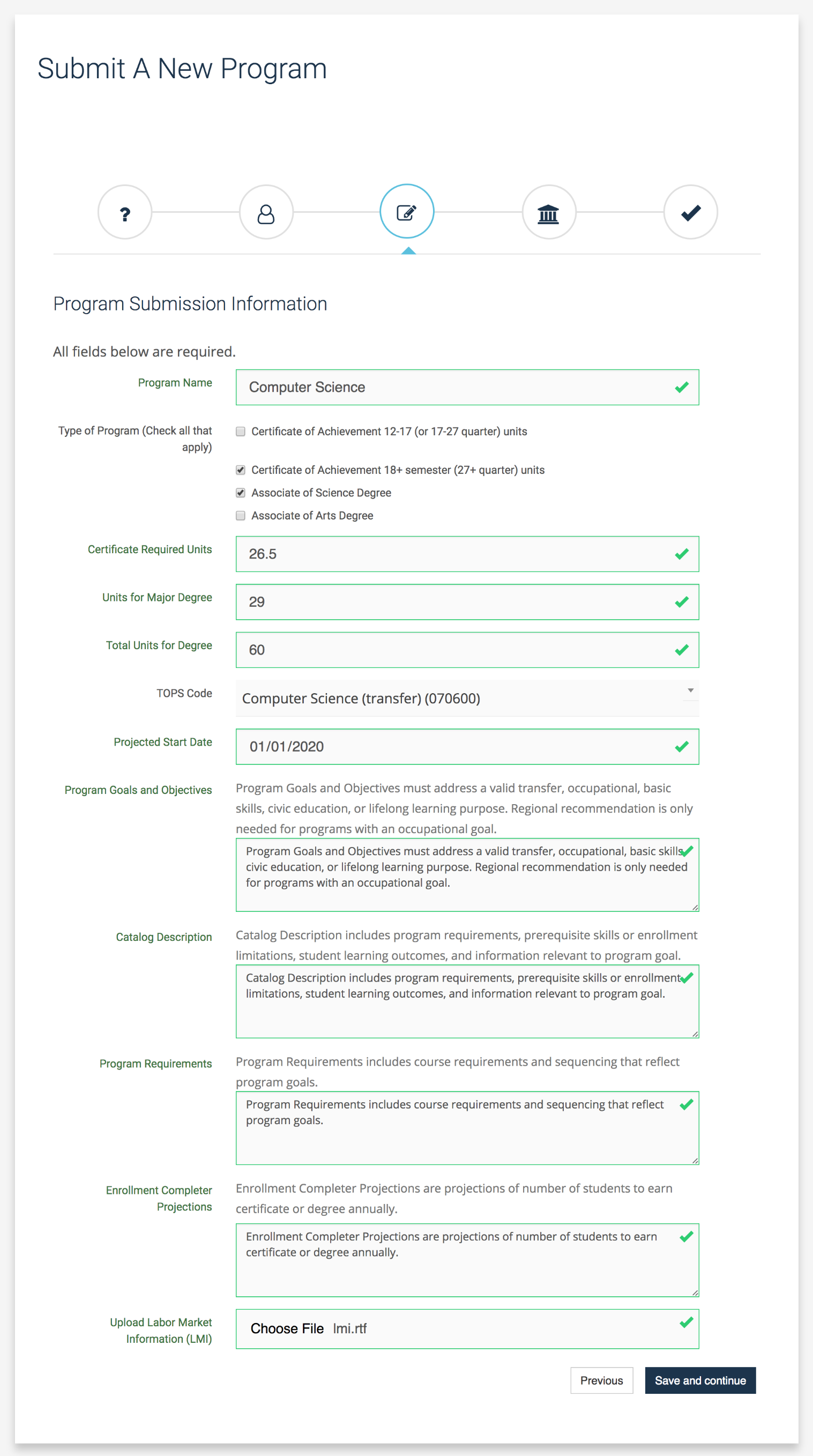 These questions are the same on your submission to the CCCCO.
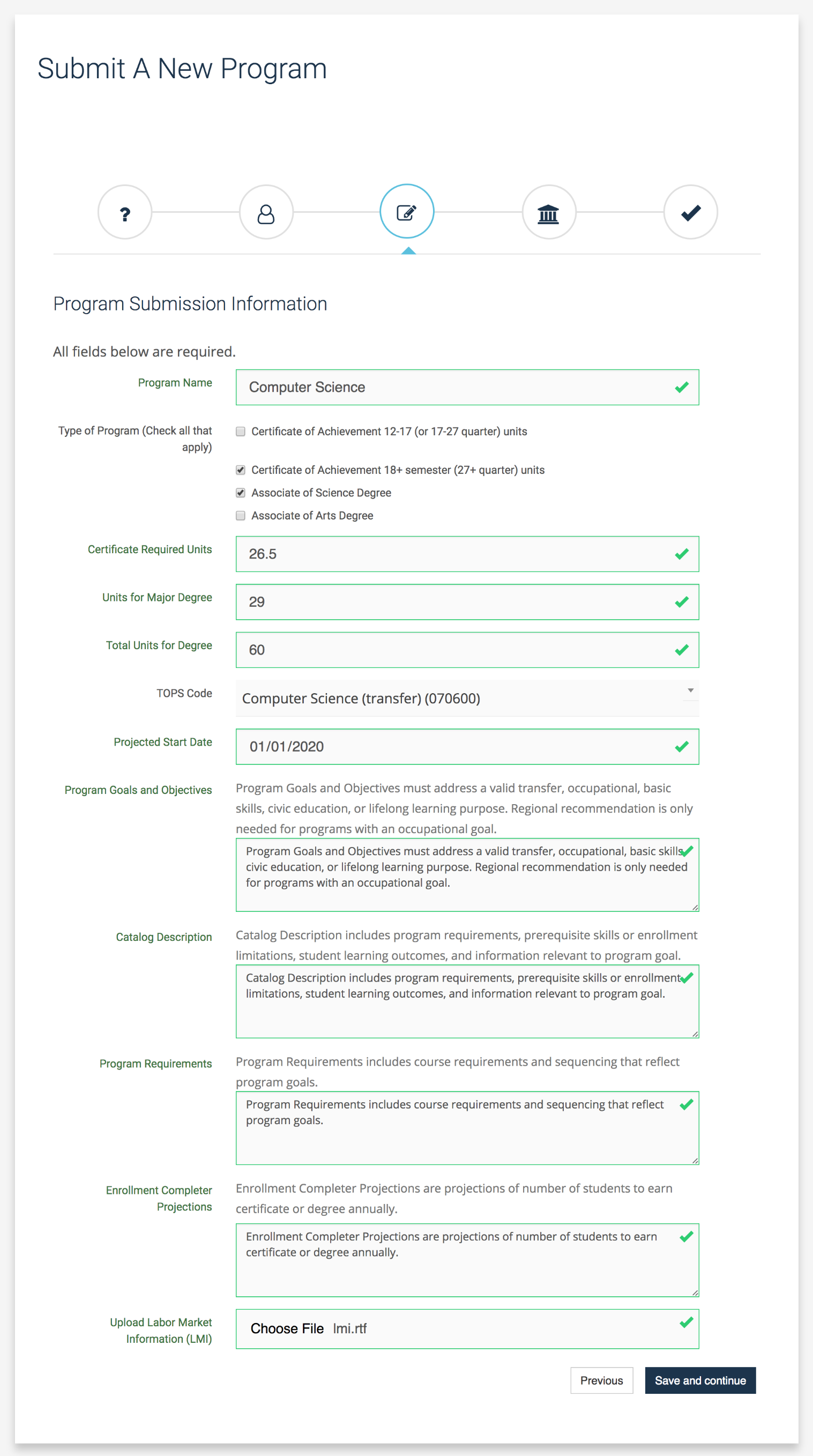 [Speaker Notes: Submit Form Pt. 3]
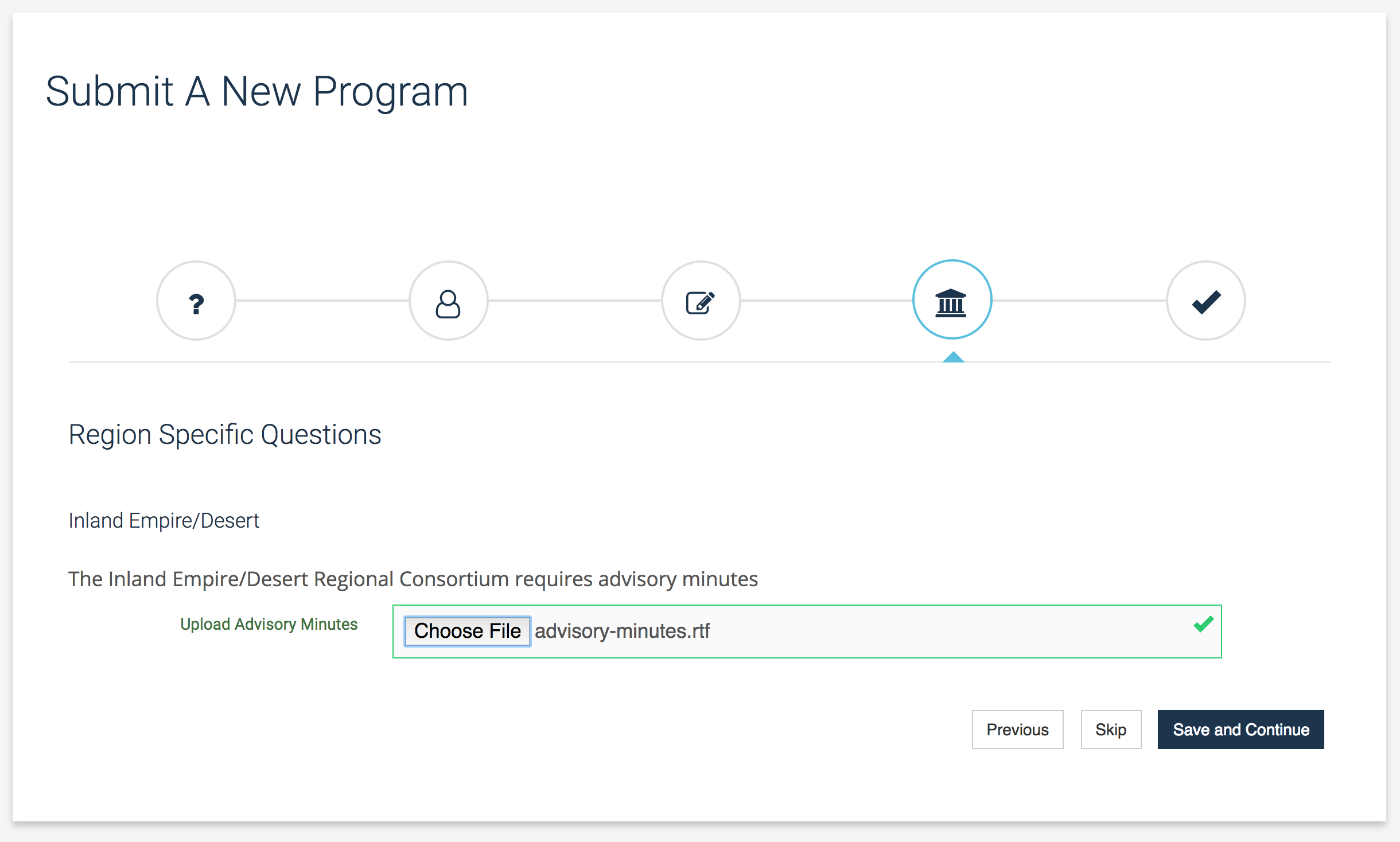 Some regions require additional information (not all)
[Speaker Notes: Submit Form Pt. 4]
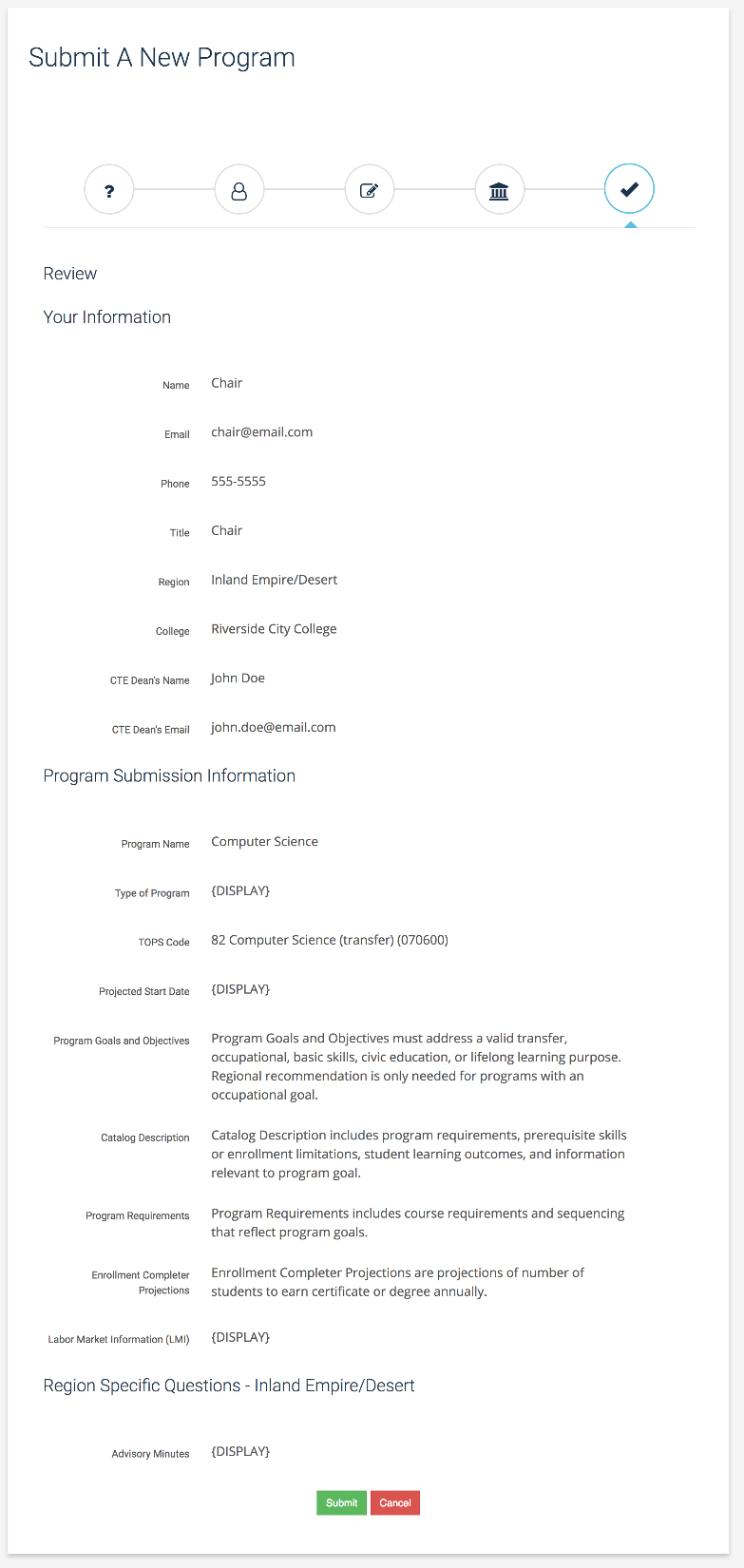 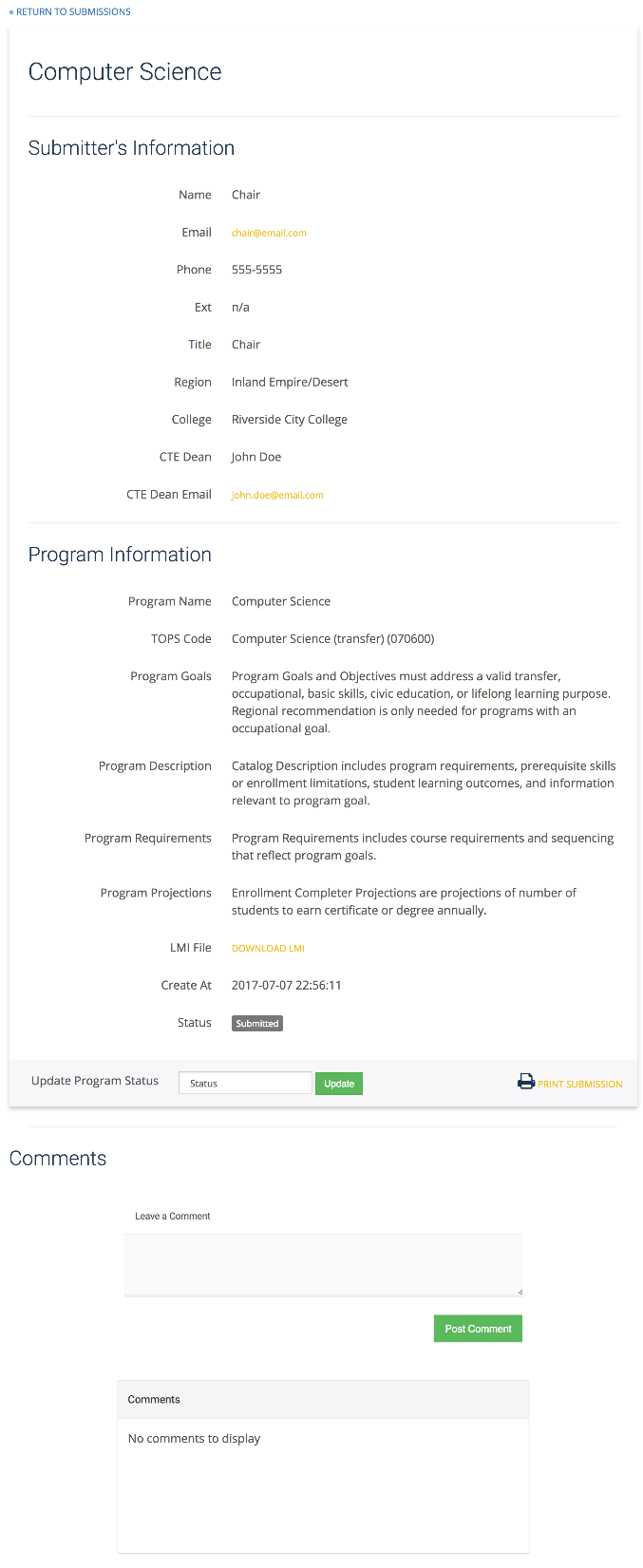 Review your submission before submitting
Check the status of your submission
[Speaker Notes: Submit Form Pt. 5]
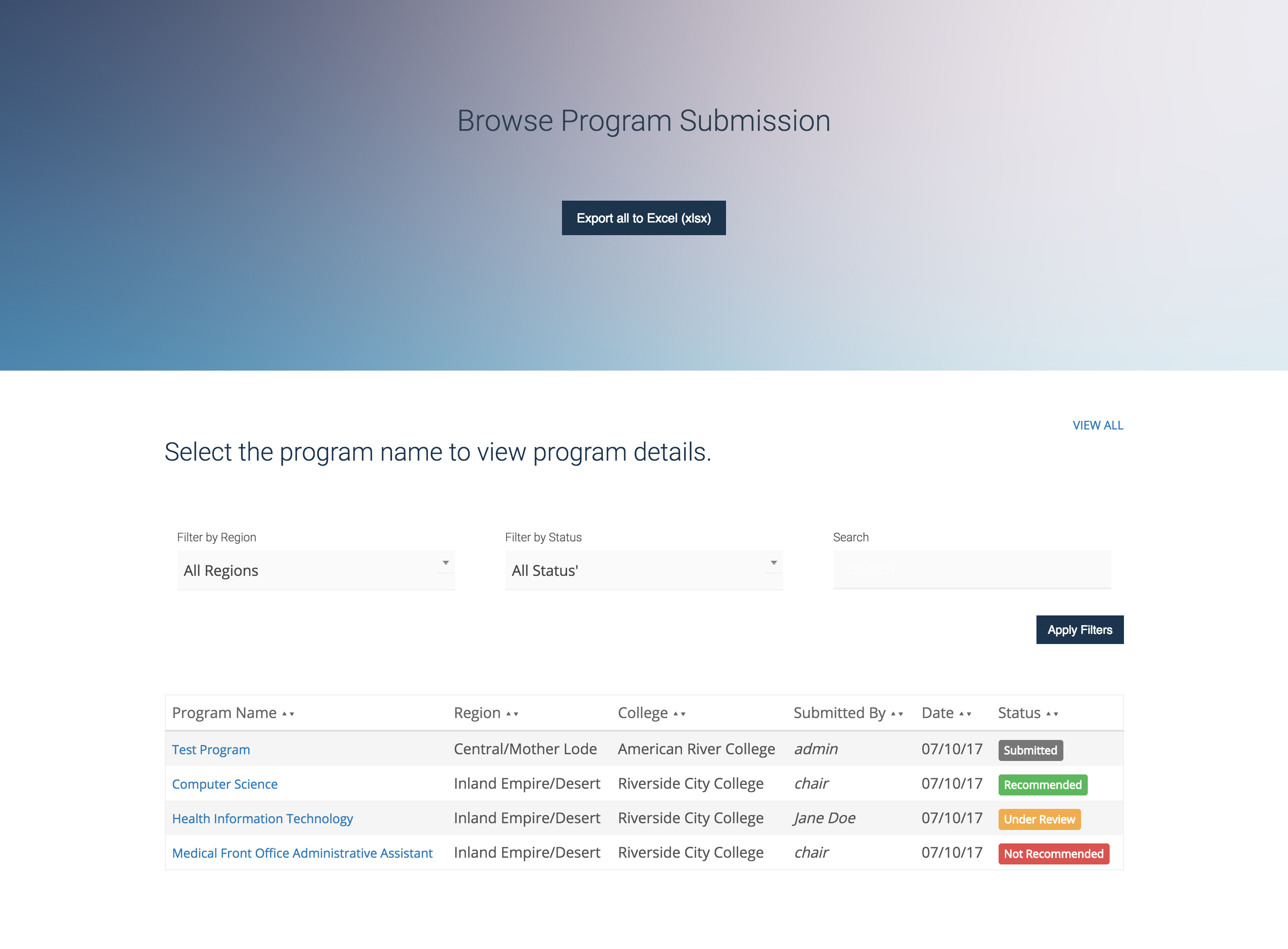 Browse and view program submissions (not just your own)
[Speaker Notes: Browse Submitted Programs]
For more information about your region’s process, go to:
Who are the DSNs and how can they help identify regional needs?
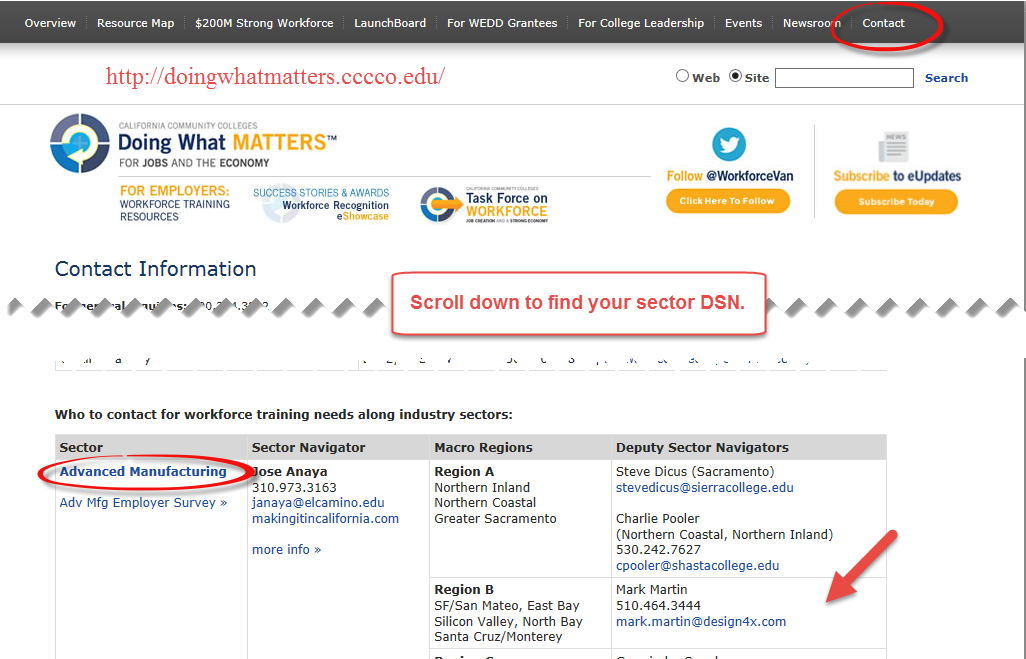 Industry projections at the regional level (i.e., specific projects, expansions, etc.) that might impact the local workforce.
Occupations on the decline.
Support cross-sector CTE education programs.
Facilitate conversations and surveys with respective industries.
Identify and disseminate skills, credentials and certificates that regional employers need.
Facilitate faculty development opportunities. 
Coordinate Regional Advisory programs.
Convene multi-college stakeholders in a sector.
Assist in aligning K-12 pathways with CC programs and aligning CC programs with industry needs.
What training is more more applicable to K-12.
27
28
Thank you!
Karen Daar: daarkl@lavc.edu 

Julie Pehkonen: Julie.Pehkonen@rcc.edu
 
Lorraine Slattery-Farrell: lfarrell@msjc.edu